PROJEVY NEMOCÍ V DUTINĚ ÚSTNÍ
KLINICKÁ MEDICÍNA – PŘEDNÁŠKA, JARO 2022
Mudr. Nikola nováková
393832@mail.muni.cz
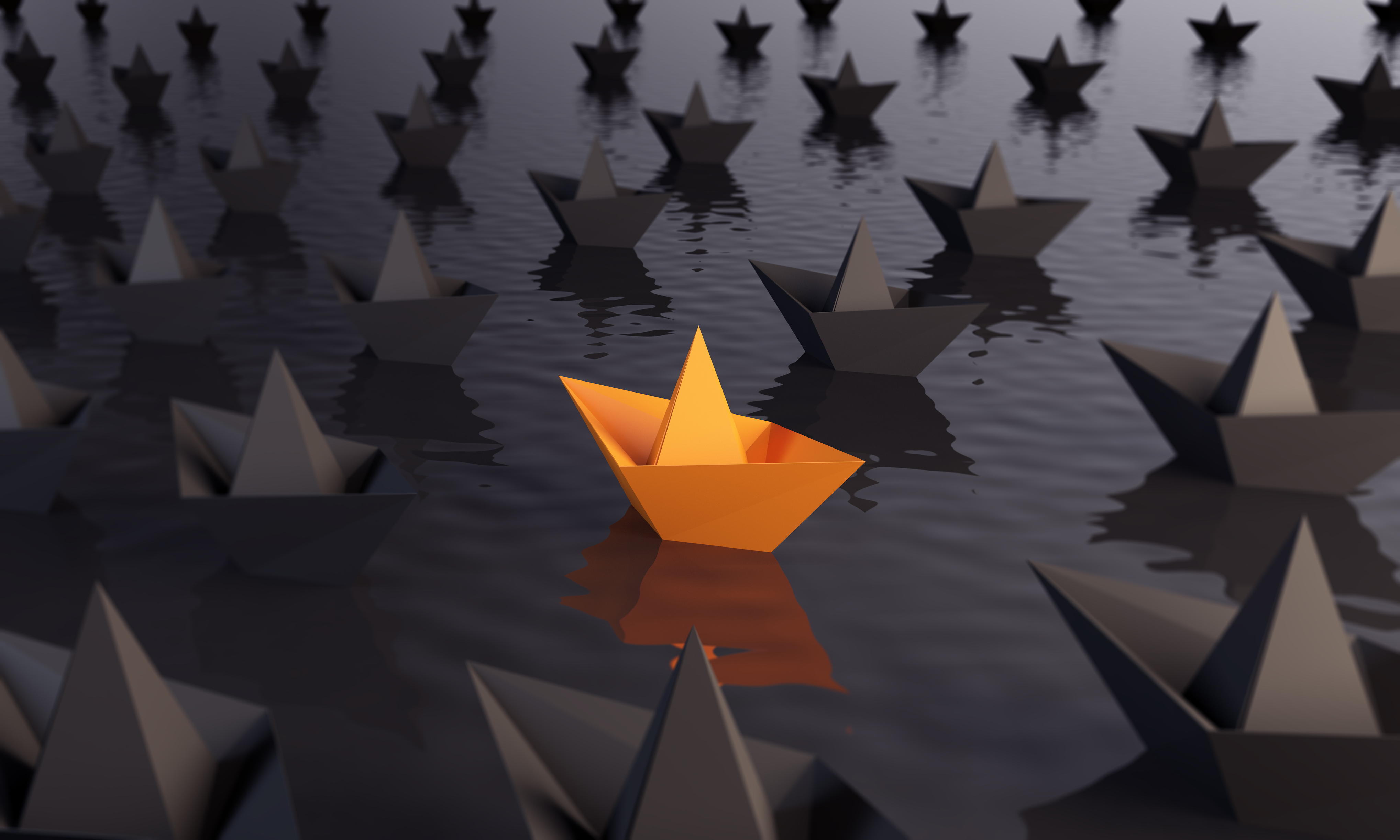 ONEMOCNĚNÍ SLIZNICE DUTINY ÚSTNÍ, JAZYKA
LOKÁLNÍ SYMPTOMATOLOGIE VYBRANÝCH CHOROB V DUTINĚ ÚSTNÍ – CELKOVÝ PŘEHLED A ROZDĚNENÍ…
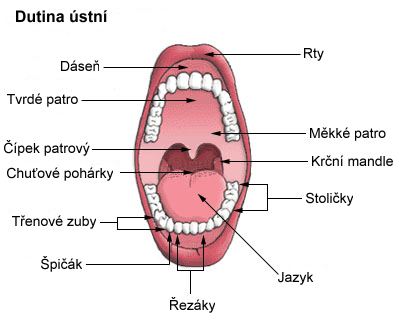 DUTINA ÚSTNÍ
- je zrcadlem stavu celého organismu 
projevy celkových onemocnění  (u více než 200 nemocí)
nemoci primárně postihující dutinu ústní 

- výhodou je snadná přístupnost dutiny ústní pro vyšetření
 DÚ reaguje na škodlivé vlivy různými projevy: 
 variabilita patologických procesů
 interindividuální variabilita
 specifické zvláštnosti ústního prostředí (macerace morf, nepřítomnost krytu u puchýřů apod.) 
 obranné mechanismy DÚ:
EPITEL – pevné spojení buněk, rychlá obnova, tvorba hlenu, obranyschopnost
PŘIROZENÁ MIKROFLÓRA – viry, bakterie, houby - brání pomnožení patogenních bakterií, různé osídlení (pevné povrchy vs. sliznice), mikrobiální biofilm 
 SLINA (lubrikace potravy, trácení, puforvací aktivita, remineralizace, reparace měkkých tkání, udržování mikroflóry, imunita - humorální faktory: IgA, lysozym, cytokiny…)
https://cs.m.wikipedia.org/wiki/Soubor:Dutina_%C3%BAstn%C3%AD.png
HYPOSIALIE  vs.  PTYALISMUS
= snížená sekrece slin
 kongenitální aplazie slinných žláz 
 karenční stavy (avitaminózy, těžké anémie)
 nemoci látkové přeměny (DM, hypotyreóza, cirhóza jater…)
 při vysoké horečce u celkových nemocí 
 postradiační mukositida 
při infekcích sliznice DÚ 
léky (anticholinergika, opiáty, ergotamin)
autoimunitní stavy – např. Sjögrenův sy.

 důsledkem je xerostomie = pocit sucha v ústech
= zvýšená sekrece slin
 fyziologická 
reflexně (Pavlovův reflex)
těhotenství
 patologická 
infekce (stomatitidy)
při poranění úst a slinných žláz
intoxikace solemi těžkých kovů (Hb, As, Pb)
poruchy CNS (hemiplegie, bulbární paralýzy) 
léky (pilokarpin, jodidy..)
FOETOR EX ORE (halitosis)
= intenzívní zápach vycházející z dutiny ústní
místní příčiny: 
ústa: nedostatečná hygiena, onemocnění sliznic, gangrenózní zuby
nos: chronická rýma a sinusitida, nádory
jícen: divertikly, nádory
plíce: abscesy..
celkové nemoci:
diabetes mellitus – acetonový zápach
urémie (selhání ledvin) – amoniak
některé potraviny: cibule, česnek, alkohol – zápach pochází z metabolických produktů, které po vstřebání potravin v GIT jsou vylučovány z krevního oběhu v plicích
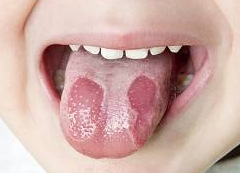 PATOLOGIE JAZYKA
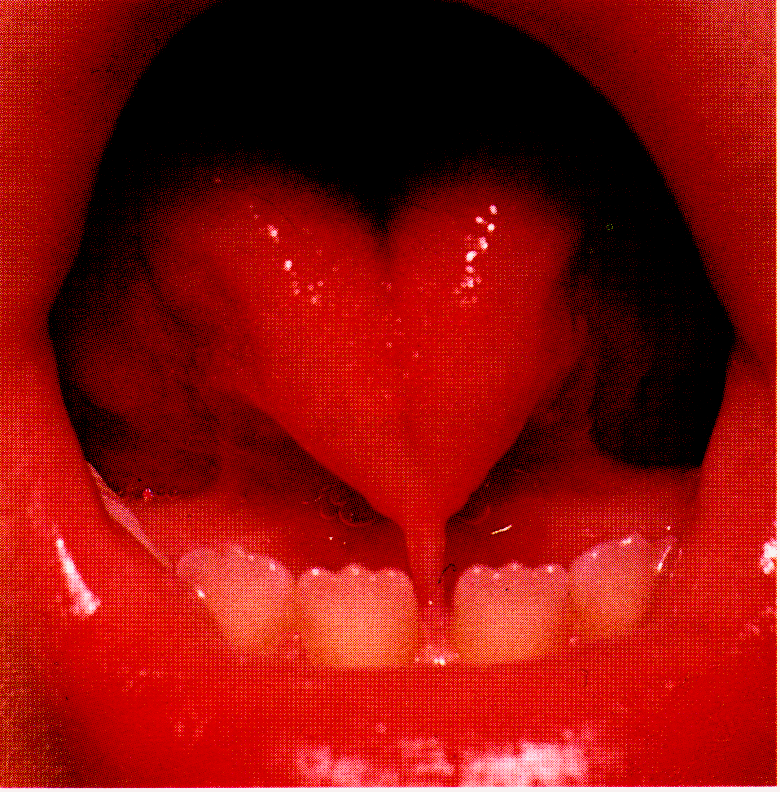 lingua geographica
vrozené anomálie
aglosie
mikroglosie 
lingua acreta (ankyloglosie) - přirostlý
lingua bifida – rozštěp jazyka
lingua plicata – zbrázdění povrchu rýhami
glositis rhombica mediana (vrozený pozůstatek tuberculum impar, dnes řazen k lézím asociovaným s kandidou)
glositis migrans, lingua geographica- mapovitá ložiska na povrchu jazyka (vývojová odchylka – nutno odlišit od počínající atrofické glositidy)
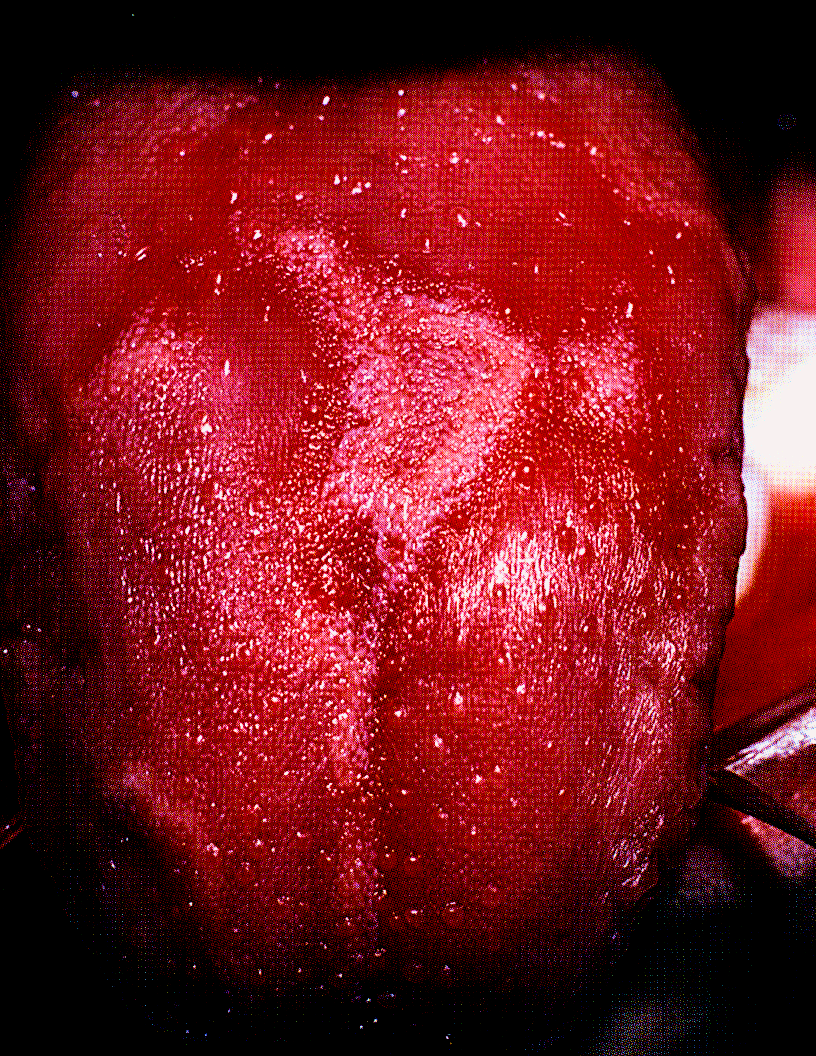 lingua acreta
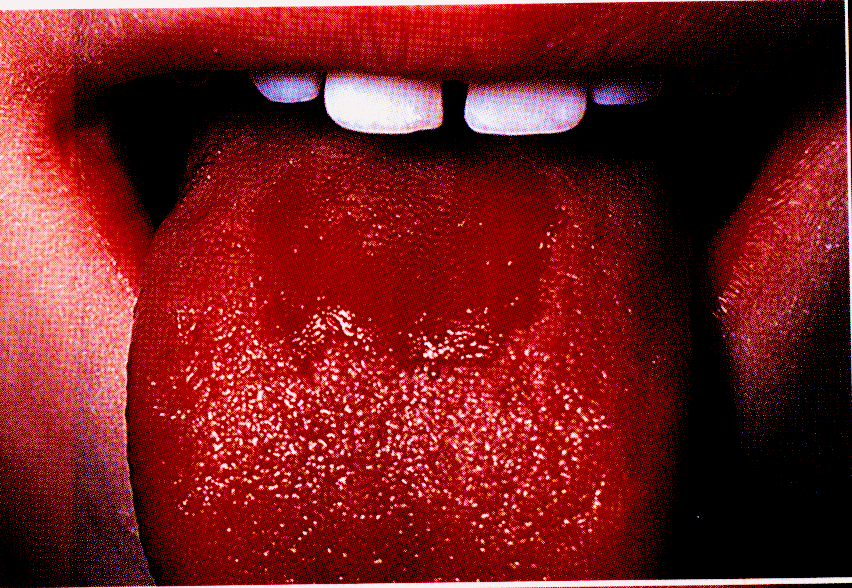 glositis migrans, lingua geographica
glositis rhombica mediana
[Speaker Notes: poznámky pod čarou

Glossitis rhombica mediana je vzácná v ý-vojová anomálie, souvisí s perzistencí, tzv. tuberculum impar. Někteří autoři uvádí i souvislost kvasinkové infekce při vzniku této afekce (9). V zadní třetině ja-zyka se nachází hladké nebo verukózní ložisko tvaru kosočtverce, typické je chybění papil. Sliznice je v tomto místě citlivá, palčivá až bolestivá (]
MAKROGLOSIE
vrozené anomálie
získané nemoci
- zmnožení svalové složky
- difúzní lymfangiom či hemangiom

parciální zvětšení:
struma lingualis
cysta d. thyreoglossus
celkové nemoci:
kretenizmus
m. Down
glossitida – zánět jazyka 
syfilitické gumma
(myx)edém jazyka
akromegalie
amyloidóza
nádory
lymfangiom
hemangiom
neurofibrom
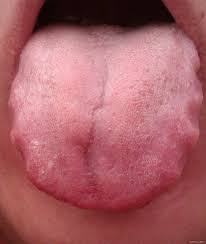 zubní imprese – otisk zubů na okrajích jazyka
https://www.tcm-cs.com/forum/vt/cz/427-jazyk-otisky-zub%C5%AF-pr%C3%A1zdnota-%C4%8Dchi-sleziny-3/
POVLAK JAZYKA
- výběžky nitkovitých papil (hustota, délka, stupeň keratinizace) + odloupané epitelie, sliny, bakterie, zbytky potravy  patologický povlak jazyka vzniká následkem zmnožení a prodloužení papil a zvýšené keratinizace
akutní povlak – vzniká do 24 hodin
oschlý jazyk s hnědým zbarvením (fuligo linguae) -- těžké infekce (pneumonie, sepse, meningitida), život ohrožující stavy (NPB, IM), šokové stavy
intenzivně bílý povlak – herpetická stomatitida, závažná kandidóza
lingua scarlatinosa – červeně zbarvený jazyk při spále
chronický povlak
dyspeptický jazyk – u chorob GIT, bývá nevýrazné zbarvení
chlupatý jazyk – lingua villosa nigra – hnědočerné hypertrofické papily, při chron. kandidózách, porucha mikroflóry – např. po širokospektrých ATB
vymizelý povlak 
karenční stavy (hypovitaminózy vit.B, B12, Fe)
kachektizace (jaterní cirhóza, nádory..)
lékové intoxikace (zlato, barbituráty…)
https://www.ireceptar.cz/galerie/jazyk-nemoci-20200621.html?photo=4
NÁDORY JAZYKA
- lokalizace: v přední části x u kořene  časná diagnostika?
- typ nádoru: benigní x maligní
- tkáň: svalová, sliznice, epitel – dlaždicobuněčné a spinocelulární
- premaligní léze = nezhoubná nádorová tkáň, která se může proměnit v nádor zhoubný  leukoplakie (bílý plak), erytroplakie (červený plak) nebo smíšená forma jménem erytroleukoplakie
- rizikové faktory: 
kouření cigaret či dýmky
žvýkání tabáku
časté pití tvrdého alkoholu
genetické predispozice
virus HPV a jiné chronické záněty různého původu
nedostatečná ústní hygiena, špatná výživa a časté zvracení
  PREVENTIVNÍ OPATŘENÍ!!!
https://zdravi.euro.cz/leky/rakovina-jazyka-priciny-priznaky-lecba/
NÁDORY JAZYKA
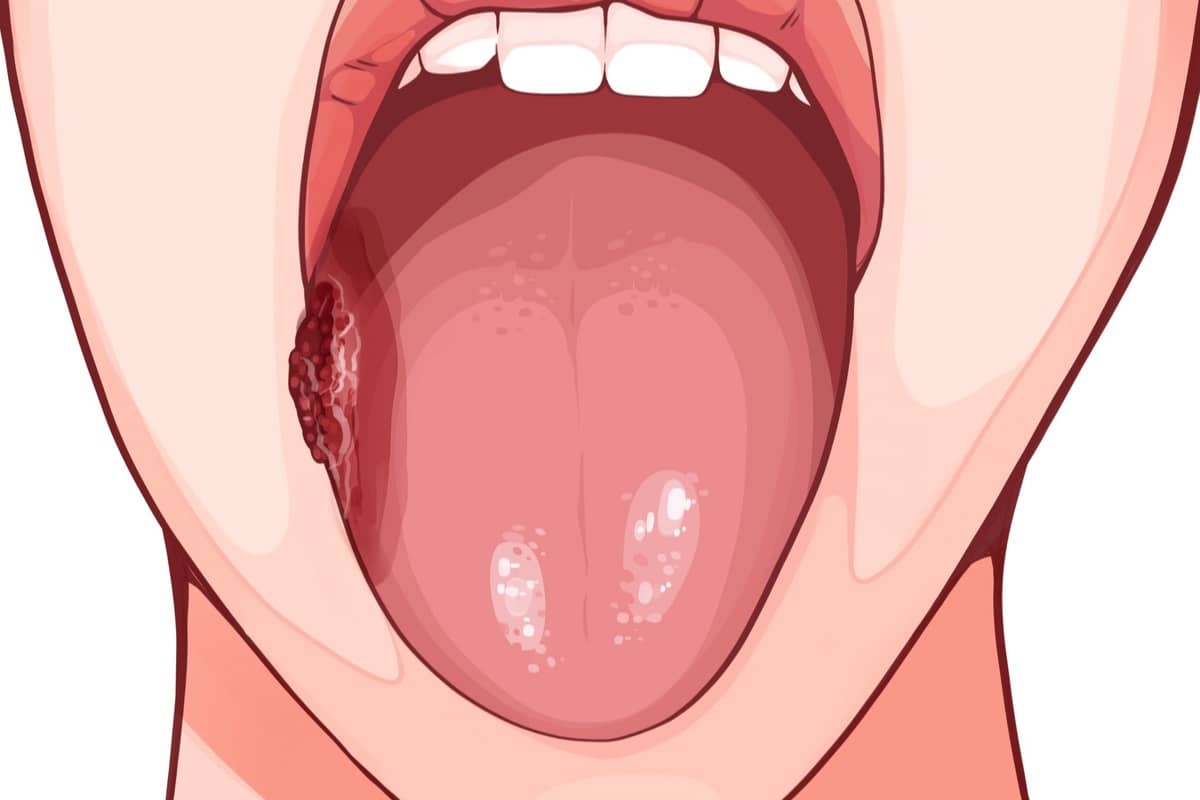 - příznaky rakoviny jazyka:
přetrvávající bílý povlak na jazyku
rudé či šedorůžové vředy na jazyku
krvácení z jazyka
bolest v ústech a krku
zvětšení krčních uzlin
zvětšení, otok a omezený pohyb jazyka
problémy s polykáním a mluvením
změna hlasu
porucha chuťového smyslu
zápach z úst

terapie: chirurgická + radioterapie
přijít včas!!!
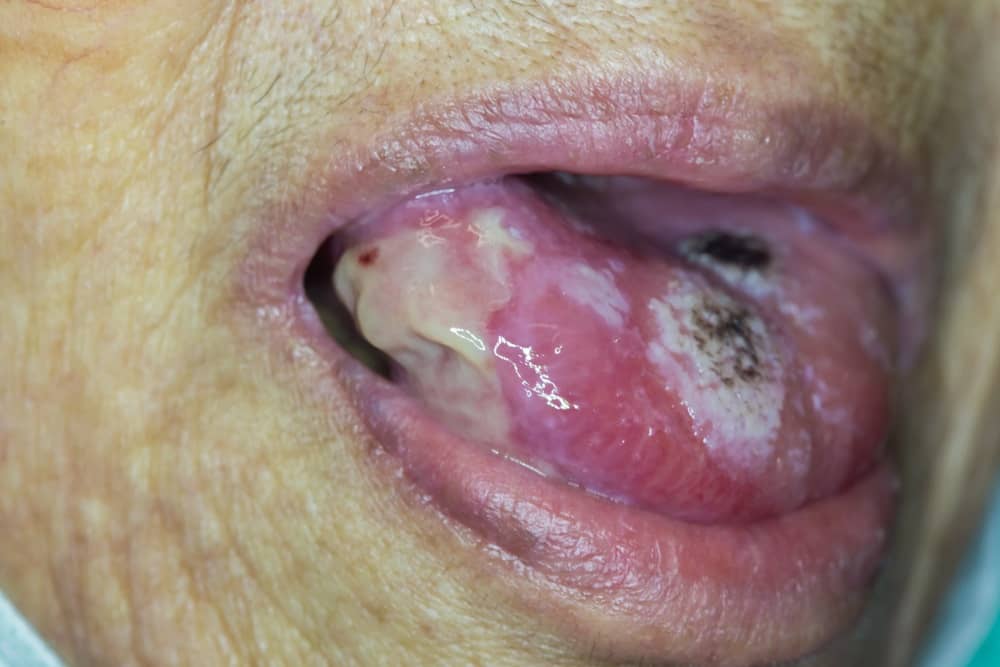 https://zdravi.euro.cz/leky/rakovina-jazyka-priciny-priznaky-lecba/
NÁDORY DUTINY ÚSTNÍ
- nádory sliznice tváře, dásní, spodiny ústní, přední 2/3 jazyka a tvrdého patra
- rizikové faktory: více u mužů, kolem 60 let věku, kuřáci + poživatelé tvrdého alkoholu, nízký socioekonomický status, špatná hygiena DÚ     prevence
- příznaky: 
povrchová, slizniční nehojící léze až vřed
nemožnost řádně usadit doposud funkční protézu
bolesti v souvislosti se zubní náhradou
v pozdějších stádiích zápach z úst a problémy při polykání
neurologické poruchy z postižení lícního nervu- např. pokles ústního koutku
zvětšení krčních uzlin

- terapie: odstranění nádoru, kombinace chemo a radioterapie dle rozsahu
https://www.mou.cz/c03-c06-nadory-dutiny-ustni/di21
ONEMOCNĚNÍ SLIZNICE DUTINY ÚSTNÍ
nádory
metabolické a interní onemocnění, hypovitaminózy
autoimunity, chronické infekce
PROJEVY SYSTÉMOVÝCH ONEMOCNĚNÍ
VIROVÁ EROZIVNÍ ONEMOCNĚNÍ
HERPETICKÉ INFEKCE
- herpes viry = široká skupina DNA – virů, která způsobuje převážně latentní infekce u zvířat i lidí
- pro člověka jsou nejvýznamnější: 
herpes simplex virus typu 1 (HSV 1) – herpes labialis “opar“
herpes simplex virus typu 2 (HSV 2) – herpes genitalis
varicella zoster virus (VZV) – plané neštovice, herpes zoster (pásový opar)
Epstein-Barrové virus (EBV, HHV 4) – infekční mononukleóza
cytomegalovirus (CMV) – pneumonie, retinitida, encefalitida
lidské herpes viry 6, 7, 8 (HHV 6, 7, 8)
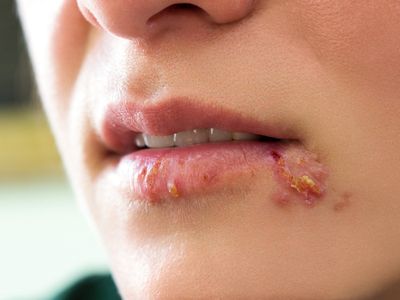 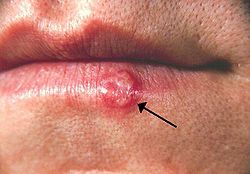 VIROVÁ EROZIVNÍ ONEMOCNĚNÍ
HSV 1
- puchýřnaté léze různé velikosti – ohraničené vřídky s tekutinou (afty), 1-2mm, po prasknutí se tekutina vyleje, eroze je bolestivá, vytvoří se stroupek
- zdrojem je nakažený člověk (obsah aftových puchýřků s pomnoženým virem)
primoinfekce HSV1 nejčastěji v dětském věku slinami nakaženého člověka
herpetická gingivostomatitida s afty (bolestivost, zvýšená teplota, lokální lymfadenopatie..)
herpetická tonsilofaryngitida
komplikovaný průběh u oslabených (imunokompromitovaní a malé děti): meningitida, herpetická encefalitida, keratokonjunktivitida, hepatitida, pneumonie…
- virus perzistuje v organismu (latentní fáze) v bazálních gangliích a při oslabení imunitního systému (horečka, zánětlivé onemocnění, stres, menses..) putuje z BG zpět do místa primární infekce a způsobuje recidivující symptomatické onemocnění: herpes labialis (bolestivá puchýřnatá léze v okolí rtu)
- diagnostika: fyzikální vyšetření, typický obraz, sérologie
- terapie: lokálně vysušení lihem, acyclovir lokálně, perorálně či parenterálně dle tíže
pacienta s aktivním herpetickým onemocněním neošetřujeme!!!
https://www.wikiskripta.eu/w/Virus_herpes_simplex
VIROVÁ EROZIVNÍ ONEMOCNĚNÍ
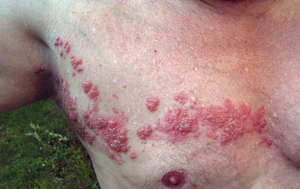 VARICELLA ZOSTER VIRUS
- primoinfekce = plané neštovice (varicella)
 virus ale není zcela eradikován – perzistuje v senzitivních gangliích zadních míšních kořenů  v případě oslabení imunitního systému reaktivace – virus napadá dermatom inervovaný danými napadenými nervy = pásový opar – herpes zoster
 bolestivá puchýřnatá vyrážka jasně červené barvy v místě dermatomu unilaterálně, nejčastěji lokalizován na trupu, ale může být i na tváři… je silně infekční!!!
 neuropatická bolest - postherpetické neuralgie
- diagnostika: anamnéza, fyzikální vyšetření, typický obraz ložisek, sérologie
- terapie: lokálně tekutý pudr, acyclovir systémově, analgetika, lokální anestetika, dle tíže neuropatické bolesti (antidepresiva, antikonvulziva…), dostupná vakcína
- během probíhající infekce je vhodné nemocného izolovat od těhotných žen a imunokompromitovaných pacientů
https://www.wikiskripta.eu/w/Herpes_zoster
VIROVÁ EROZIVNÍ ONEMOCNĚNÍ
VIRUS EPSTEIN-BAAROVÉ (EBV, HHV4)
původce infekční mononukleózy 
= povlaková angína s pablánami a odynofagií, bolest při polykání až obstukce, exantém a petechie měkkého patra (Holzelovo znamení), krční lymfadenopatie, hepatosplenomegalie, horečka
slizniční hyperkeratóza - vlasaté leukoplakie jazyka (imunokompromitovaní – např. HIV+ tzv. hairy-leukoplakia)
chronická benigní glositida – imituje orální kandidózu
podíl na malignitách (lymfomy – Burkittův, Hodgkinův mozku, nazofaryngeální karcinom)
chronický únavový syndrom??
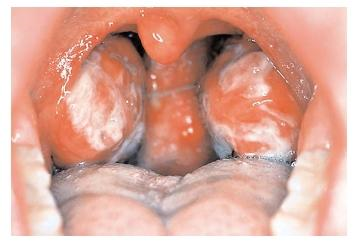 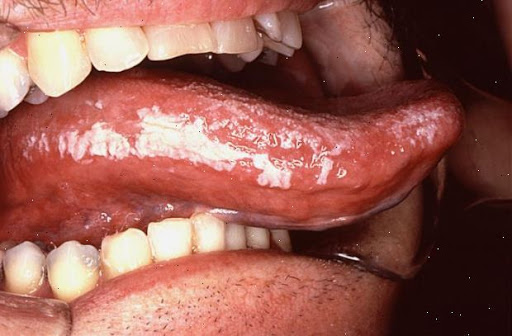 infekční mononukleóza
leukoplakie jazyka
https://www.wikiskripta.eu/w/EBV
VIROVÁ EROZIVNÍ ONEMOCNĚNÍ
…další Herpesviry
CYTOMEGALOVIRUS (CMV)
- postihuje pouze výrazněji imunoalterované jedince
- slizniční změny mají netypickou podobu torpidních, silně bolestivých ulcerací palatinální sliznice…

HHV-8
- původce Kaposiho sarkomu HIV-pozitivních jedinců 
- v dutině ústní tvoří lividní makuly relativně rychle se měnící v exulcerující prominenci  - mohou být iniciální známkou tohoto nádorového onemocnění
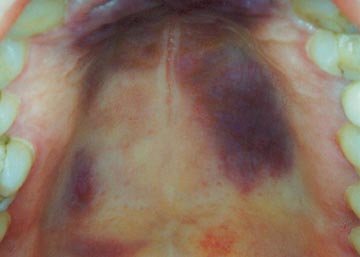 https://www1.lf1.cuni.cz/~hrozs/Prostom/prostom13.htm
VIROVÁ EROZIVNÍ ONEMOCNĚNÍ
ENTEROVIRY: ECHOVIRY, COXACKIE-VIRY
HAND-FOOT-MOUTH DISEASE (nemoc ruka-noha-ústa)
- vezikulózní (faryngo)stomatitida s exantémem na rukou a nohou
malé roztroušené vřídky a puchýřky v dutině ústní
kožní vyrážka na prstech rukou i nohou
celkové projevy – teplota, zvýšená únava.. může být i meningeální dráždění
- nejvíce postihuje děti, šíření v kolektivech, trvání cca týden
HERPANGÍNA
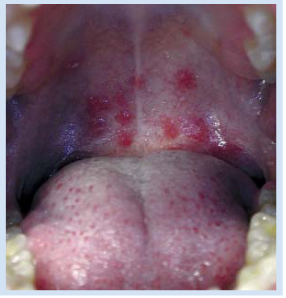 vezikulózní stomatitida (ulcerace v oblasti měkkého patra a na krčních mandlích) + akutní zánět hltanu 
 bolesti při polykání, nechutenství
- léze praskají a shlukují se v rozsáhlejší léze, více bolestivé…
VŘEDY V DUTINĚ ÚSTNÍ
1)  nemoci postihující primárně gingivu
gingivostomatitis ulcerosa (gingivitis ulcerosa)
leukemie a lymfomy (VIZ NÍŽE)
agranulocytóza
2)  nemoci nepostihující primárně gingivu
traumatický ulcus (dekubitální vřed) – náhrady, rovnátka
sukční trauma patrové sliznice
stomatitis z přikusování, válečková stomatitis, stomatitis termica, electrogalvanica… 
3)  vředy u specifických zánětů
syfilis (lues) – primární stádium = ulcus durum v místě vstupu infekce
TBC
ULCERACE
GINGIVOSTOMATITIS ULCEROSA
- příčina ulcerací: 
nedostatečná ústní hygiena  pomnožení anaerobních a fusiformních bakterií  vznik zánětu
souvislost se závažnější chorobou (syfilis, TBC, malignita apod.)
- klinicky: bolesti a pálení morf, zvýšená salivace, poruchy chuti, výskyt s parodontitidou
- léčba: zlepšení hygieny dutiny ústní, ošetření např. genciánovou violetí
- pokud recidivy a protrahovaný průběh  došetření, zda-li nejde o projev závažnější choroby (syfilis, TBC, malignita apod.)
AFTY
STOMATITIS APHTOSA
= recidivující afty, habituální afty, rekurentní aftózní stomatitida
 afty v celé dutině ústní - na spodině jazyka, bukální sliznici, měkkém patře..
aphtosis minor – malé léze, malé množství, hojí se dobře během 1-2 týdnů
aphtosis major – větší a hlubší afty, celkové příznaky, bolest
herpetiformní typ – drobné afty rozesety po celé dutině ústní
 příčiny: stres, trauma, hormonální změny, nedostatek vit. B12, kyseliny listové, železa, imunologické a genetické faktory.. xxx ne! HSV1
 léčba: zmírnění symptomů, zredukování lézí, prevence vzniku  antiseptika, ATB, kostikosteroidy, analgetika, lokální anestetika
SYFILIS – LUES - PŘIJÍCE
= celosvětově se vyskytující infekční chronické systémové onemocnění charakteristické střídáním příznakového a bezpříznakového období, je přenášené pohlavním stykem
Etiologie: Treponema pallidum – anaerobní spirální bakterie (spirochéta)
Epi: přenos pohlavním stykem všech forem s nakaženým, z matky na plod přes placentu - novorozenec bude ve svém nejčasnějším věku postižen příznaky vrozené syfilis, které jsou obvykle nevratné, úmrtnost dětí je poté mnohem vyšší, nežli u syfilis získané, kontaminované předměty – méně, protože Treponema na kyslíku rychle hyne
- první a druhé stádium je infekční, třetí stádium nemoci je neinfekční
- ID: cca 3 týdny
Dg: klinický obraz, sérologické vyšetření protilátek, vyšetření materiálu mikroskopicky „v zástinu“ – typický obraz spirochet
Klinicky: 3 stádia onemocnění – viz dále
Terapie: ATB dlouhodobě - penicilin, erytromycin, očkování neexistuje
https://www.wikiskripta.eu/w/Syfilis
ULCERACE
SYFILIS V DUTINĚ ÚSTNÍ
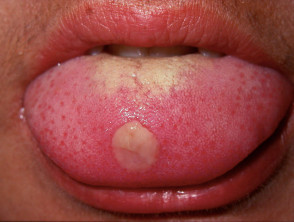 PRIMÁRNÍ STÁDIUM – ulcus durum
místo vstupu infekce do těla
lokalizace extragenitálně na sliznici rtů nebo jazyka
vysoce infekční, zhojení za 6-8 týdnů
SEKUNDÁRNÍ STÁDIUM – condylomata lata
mukózní ploché bělavé projevy s hyperemickým lemem, vysoce infekční
v dutině ústní může být rovněž přítomen enantém s erozemi až ulceracemi
TERCIÁRNÍ STÁDIUM – gummata, syfilitická makrocheilie horního rtu
gummata = ostře ohraničené hrboly na kůži i vnitřních orgánech, hojí se jizvou, nejčastěji na měkkém i tvrdém patře, které mohou perforovat
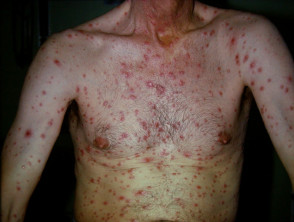 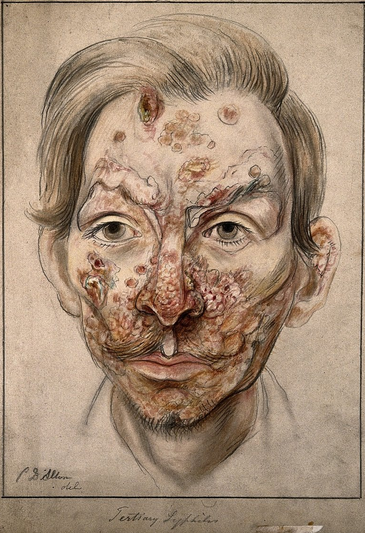 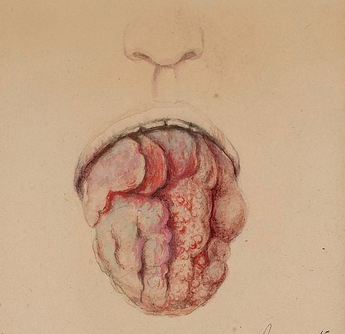 https://dermnetnz.org/topics/syphilis/
BÍLÉ LÉZE
MYKÓZY
= plísňová onemocnění vyvolaná houbami
- napadají jedince s narušenou obranyschopností – imunokompromitovaní (vrozené vady, AIDS, uživatelé imunosupresiv – po transplantacích apod.), uživatelé kortikoidů, časté ATB, dysmikrobie trávícího traktu, starší pacienti
- povrchové mykózy: kůže a sliznice  bělavé povlaky
- hluboké mykózy: orgány 

Kandidové infekce
lokálně v ústech, na jícnu, žaludku, pneumonie
diseminovaná kandidóza, urocystitida
Aspergiliózy – pneumonie při AIDS…
Kryptokokové infekce, Mukormykózy, Zygomykózy
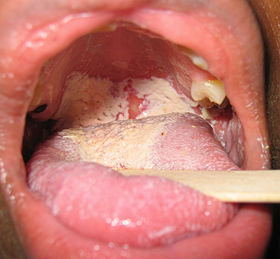 BÍLÉ LÉZE
KANDIDÓZY, SOOR
- původce je kvasinka Candida albicans – nejčastějčí původce mykóz
- vzhled a projevy: měkké, bílé, snadno odstranitené plošné léze, s červenou spodinou  bolestivost v ústech, pálení, dysfagie, odynofagie, xerostomie
- příčina infekce a typy infekce: 
akutní pseudomembranózní kandidóza – děti, starší pacienti, HIV+
akutní atrofická kandidóza – potlačení přirozené mikroflóry – po ATB terapii
chronická atrofická kandidóza – pac. se zubní protézou (edém sliznice, bílé plaky)
kandidová leukoplakie - kuřáci
erytematózní kandidóza – HIV+, pac. s kortikoterapií systémovou i lokální, ATB
angulární cheilitida – bolestivé léze v ústních koutních, nedostatek vit.B12 či železa
chronická mukokutánní kandidóza – kandida v ústech, sliznicích, na kůži

- léčba:  dle závažnosti – lokální antimykotika či celková, úprava ústní hygieny vč. snímatelných protéz, ošetření chrupu, problém recidivy…
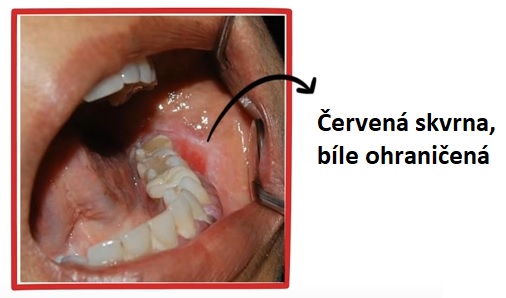 BÍLÉ LÉZE
LICHEN PLANUS
- zánětlivé onemocnění kůže a sliznic
- orální forma v 50% = manifestace v dutině ústní
- postihuje asi 1-2% populace
- prekanceróza  maligní zvrat v 1-5%
- příčina: léky a toxiny (ATB, arsen, zlato, jodové sloučeniny, diuretika, barviva..), interní onemocnění – jater, DM, HT, anémie, autoimunita - kortikoidy, reakce štěpu proti hostiteli (graft versus host disease), dentální materiály, stres, idiopatické (neznámé) vlivy
- formy: 
bílá forma = hyperkeratotická – bez symptomů, Wickhamovy strie, papulky, puhýřky
červená forma = erytematózní, atrofická forma
žlutá forma = eroze a ulcerace, bolesti při příjmu potravy
- léčba: symptomaticky, lokálně – např. kortikoidy, antihistaminika, světelná terapie
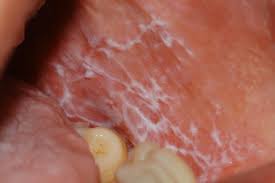 https://www.prolekare.cz/casopisy/ceska-stomatologie/2008-2/oralni-lichen-planus-soucasne-poznatky-1306
[Speaker Notes: POZNÁMKY POD ČAROU:

Etiologie LICHEN PLANUS není dosud plně objasněna. V patogenezi OLP hrají významnou roli T-lymfocyty, které se hromadí v místě bazální membrány a pod vlivem vnitřních a zevních podnětů se mění na CD 4+T-lymfocyty a CD8+T-lymfocyty schopné usmrtit keratinocyty. Proces je realizován uvolněním TNF, čímž se navodí další procesy vedoucí k apoptóze keratinocytů. V celém procesu je patrno, že jde o imunologicky podmíněný děj s jistými autoimunními rysy. 
Vlastní spouštěcí mechanismus destrukce není přesně znám. Z tohoto důvodu není ani známa kauzální léčba tohoto onemocnění, i když se postupně daří odhalovat procesy v tkáních, se kterými je toto onemocnění spojeno…]
PROJEVY SYSTÉMOVÝCH ONEMOCNĚNÍ
MYELOPROLIFERATIVNÍ CHOROBY
- zejména u leukémií:
hemoragie - u chorob spojených s trombocytopenií (akutní leukémie,                           aplastická anémie, trombocytopenie…)  krvácení z dásní, po extrakci, petechie... 
ulcerace - těžké u granulocytopenických pacientů, bývají velmi bolestivé
infiltrace - hyperplazie gingivy (zánětlivé změny + infiltracenezralými krevními elementy)
infekce – mykózy, kandida…
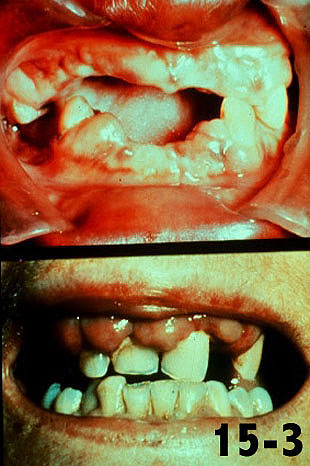 PROJEVY SYSTÉMOVÝCH ONEMOCNĚNÍ
METABOLICKÉ NEMOCI
DIABETES MELLITUS
- změny značně variabilní (kompenzace DM, spolupráce pacienta..)
jasně červené zbarvení sliznice jazyka s vyhlazením reliéfu
časté infekční komplikace – bakteriální  i plísňové (špatné hojení)
rychlejší průběh a častější výskyt parodontitidy
JATERNÍ ONEMOCNĚNÍ
- např. jaterní cirhóza, alkoholické postižení jater
- atrofická sliznice jazyka, který je tmavě červený, vlhký, téměř bez povlaku
PROJEVY SYSTÉMOVÝCH ONEMOCNĚNÍ
ENDOKRINNÍ CHOROBY
ŠTÍTNÁ ŽLÁZA
 Kongenitální hypoparathyreoidismus
zpomalené prořezávání zubů dítěte, opožděný vývoj čelistí
jazyk velký, prominuje z úst
KŮRA NADLEDVIN
- u primární Addisonovy nemoci (hypofunkce nadledvin) v DÚ – bývají hyperpigmentace (tzv. grafitové skvrny), příčinou je zvýšená produkce prekurzoru ACTH a MSH
PROJEVY SYSTÉMOVÝCH ONEMOCNĚNÍ
HYPOVITAMINÓZY
PROJEVY SYSTÉMOVÝCH ONEMOCNĚNÍ
PATOLOGICKÉ HYPERPIGMENTACE DÚ
Adisonova nemoc (primární)
- difúzní (příp. ložiskové) hyperpigmentace kůže, v dutině ústní – grafitové skvrny
Bronchogenní karcinom (event. další malignity) - ektopická produkce MSH
Melanom 
Akantosis nigricans: benigní vs. maligní – paraneoplazie (ca GIT – může předcházet manifestaci o řadu měsíců)
Hemochromatóza
Porfyrie
Exogenní pigmentace – olovo, bizmut, rtuť, zlato, stříbro…
DĚKUJI VÁM ZA POZORNOST!
ZDROJE PREZENTACE
https://www.praktickelekarenstvi.cz/pdfs/lek/2010/01/06.pdf
https://www.solen.cz/pdfs/med/2010/11/10.pdf
https://www.medicinapropraxi.cz/pdfs/med/2006/06/08.pdf
Přednáška z patologické fyziologie - Med.muni.cz
https://www.google.com/url?sa=t&rct=j&q=&esrc=s&source=web&cd=&ved=2ahUKEwiD1eSHjpLwAhXJyKQKHWHsCWoQFjAAegQIBBAD&url=http%3A%2F%2Fwww.med.muni.cz%2Fpatfyz%2Fpowerpnt%2F0607%2FNemociDU_ZL07.ppt&usg=AOvVaw1vcRIFxY6ryPY0-Qvh8g4h